AAO Code of EthicsRule of the Month
Rule 10. Procedures and Materials
Why is This Topic Important?
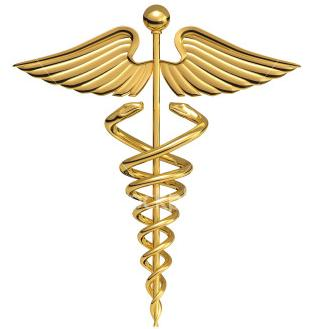 Patient safety, welfare, and rights
Trust in and integrity of the profession
2
[Speaker Notes: Obligation to be Truthful
Engenders Patient Trust
Develops Patient Autonomy
Integrity of the Profession]
Code of Ethics - Rule 10
Procedures and Materials
Ophthalmologists should order only those laboratory procedures, optical devices or pharmacological agents that are in the best interest of the patient. Ordering unnecessary procedures or materials or withholding necessary procedures or materials is unethical.
3
[Speaker Notes: Four elements of Informed consent:

Beneficence – do what’s right

Non-maleficence – don’t do what’s wrong

Justice – include all relevant info – different for each patient

Autonomy (self governance) (some say truth-telling) – help the patient make informed decisions]
Key Provision of Rule 10
Ordering devices or drugs or  performing treatments or medical and surgical procedures that are not in the patient’s best interests is unethical and is a violation of the patient’s trust and the honor of the profession. 
It is an equal violation to withhold necessary treatments or medical and surgical procedures.
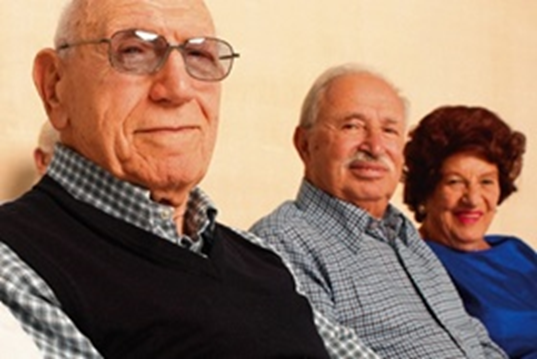 4
The Best Interests of the Patient
The patient’s best interest is served when the ophthalmologist conducts a pretreatment evaluation to ensure the appropriateness, effectiveness, and reliability of the proposed use of devices or drugs, or the performance of treatments or medical and surgical procedures, and by sharing this information with the patient.
5
Additional References Related to the Code of Ethics
Principles of the Code
1. Ethics in Ophthalmology
2. Providing Ophthalmological Services 
7. An Ophthalmologist’s Responsibility 
Rules of the Code
Rule 2. Informed Consent 
Rule 6. Pretreatment Assessment 
Rule 11. Commercial Relationships 
Rule 15. Conflict of Interest
Advisory Opinion, Determining the Need for Medical or Surgical Intervention
Policy Statement, Pretreatment Assessment: Responsibilities of the Ophthalmologist
Redmond Ethics Center, see Fundamental Issues in Patient Care
6
Thank you -
General Inquiries & Submissionsethics@aao.org
The Redmond Ethics Centerhttps://www.aao.org/clinical-education/redmond-ethics-center
7